Škola za medicinske sestre VinogradskaZdravstvena njega kirurškoga bolesnika opća
Neposredna poslijeoperacijska zdravstvena njega bolesnika
 

                                                     Josip Božić mag.med.tech.
NEPOSREDNA POSLIJEOPERACIJSKA ZDRAVSTVENA NJEGA
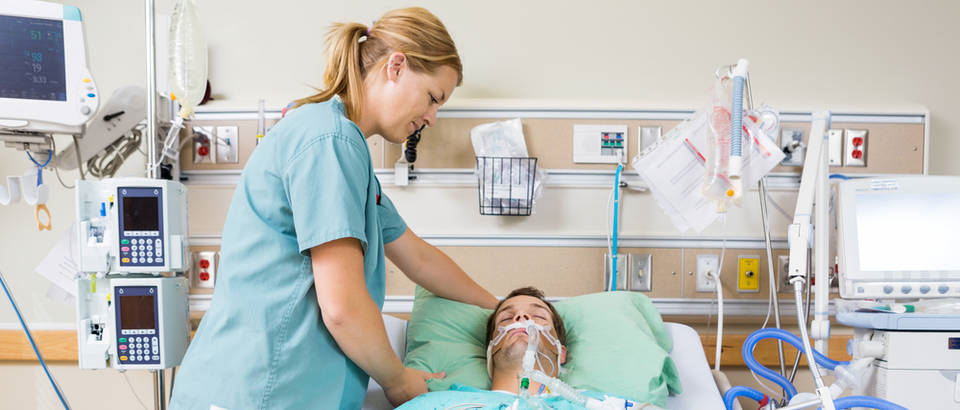 SVRHA
poslijeoperacijske zdravstvene njege je što prije postići stanje u kojem će bolesnik samostalno zadovoljiti svoje potrebe
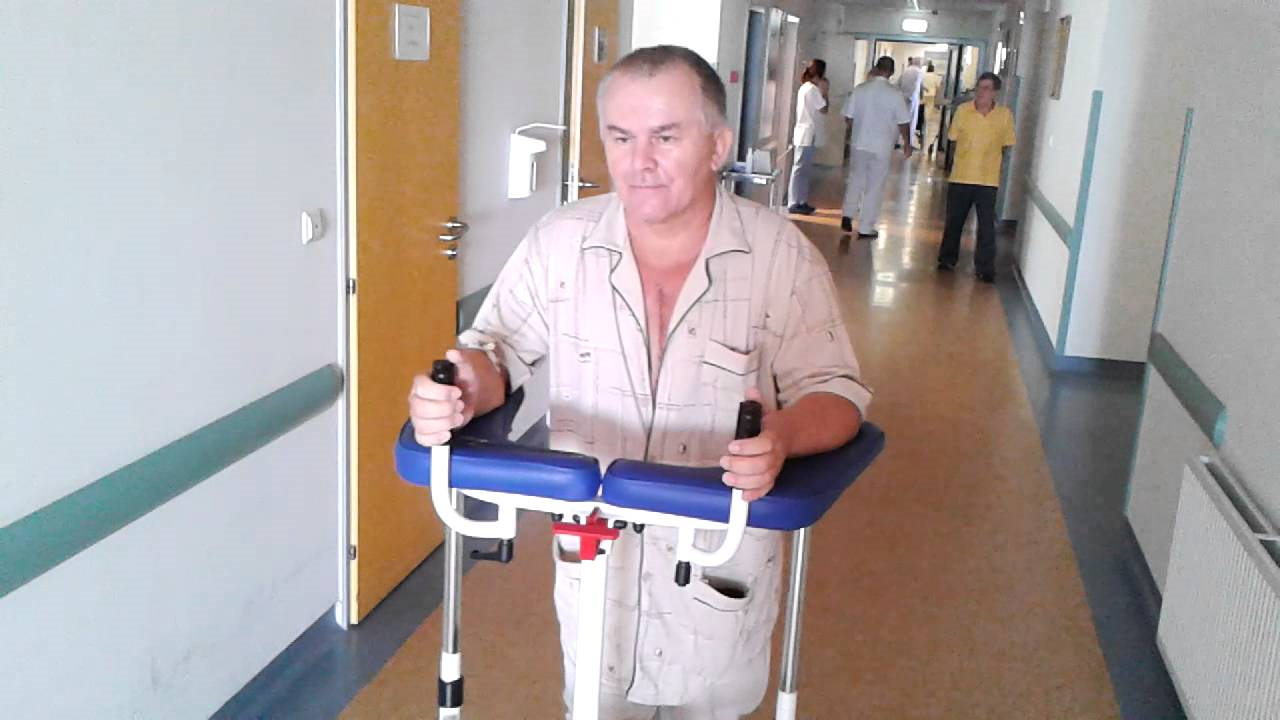 NAKON OPERACIJE
bolesnik se odvozi u sobu za buđenje koja se nalazi u operacijskom bloku 
soba je opremljena sa aparatima i uređajima za praćenje svih vitalnih funkcija koje su tijekom operacije bile djelomično isključene ili otežane-disanje,rad srca,svijesti,sve dok se ponovno ne uspostave i dok se stanje ne  stabilizira
službu čine anesteziolog  i medicinske sestre
DO SOBE ZA BUĐENJE
anesteziolog i sestra instrumentarka prate bolesnika do sobe za buđenje gdje obavljaju primopredaju :
daju informacije o bolesniku 
podatke o terapiji
primjeni infuzije
transfuzije,kisika
upute o položaju
anelgeticima
kontrolama (sonda,drenaža,laboratorijski nalazi)
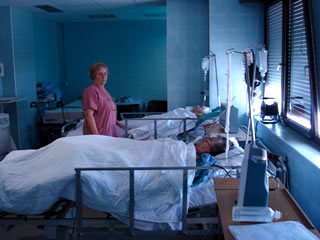 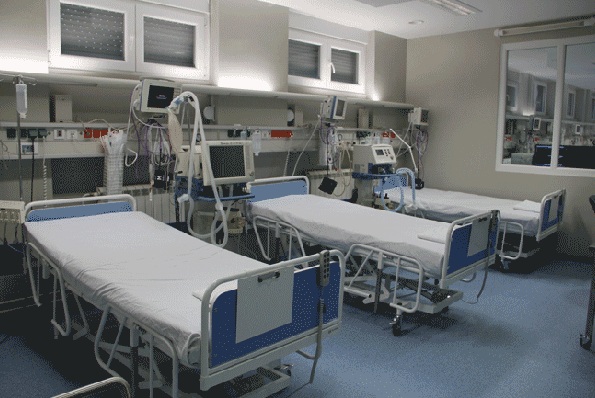 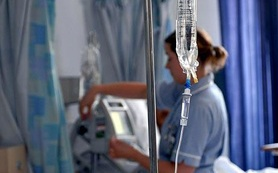 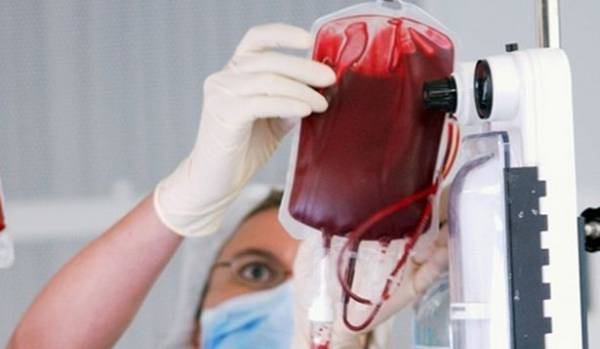 primopredaja se obavezno daje usmeno i pismeno
bolesnik koji je operiran u općoj anesteziji ,ostaje u sobi za buđenje do potpuna buđenja
do vračanja potpune svijesti
do stabilizacije vitalnih funkcija
kod manjih zahvata bolesnik se vraća na odjel 
kod većih se odvozi u jedinicu intenzivne skrbi
INTERVENCIJE U ZBRINJAVANJU BOLESNIKA
PRIPREMITI: aspirator,pribor za primjenu kisika tlakomjer,stalak za infuziju,pribor za primjenu lijekova,bubrežastu zdjelicu i staničevinu,temperaturnu listu,liste za sestrinsku dokumentaciju
OSIGURATI: povoljne mikroklimatske uvjete u bolesničkoj sobi (vlažnost zraka,temp.),mir,smjestiti bolesnika u manje krevetnu sobu
ne lupati,ne vikati,odrediti vrijeme i broj posjeta
provjeriti bolesnika po indetifikacijskoj narukvici
premjestiti ga na krevet
kontrola infuzije,transfuzije,drenaže kisika,nazogastrične sonde,trajni kateter,pratiti diurezu
staviti bolesnika u odgovarajući položaj
utopliti bolesnika
primiti podatke i dokumentaciju o bolesniku
 provjeriti odredbe o postoperacijskoj njezi
promatrati: vanjski izgled bolesnika,vitalne funkcije,temperaturu
kada bolesnik nije stabilan svakih 5-10 min provjera vitalnih funkcija
bolesnikovo ponašanje
izlučevine (poticati ga na mokrenje)
kontrola zavoja na operacijskoj rani
poticati ga da duboko diše,te na pomicanje ekstremiteta
provoditi njegu usne šupljine,kose,kože
vaditi krv i izlučevine za laboratorijske pretrage
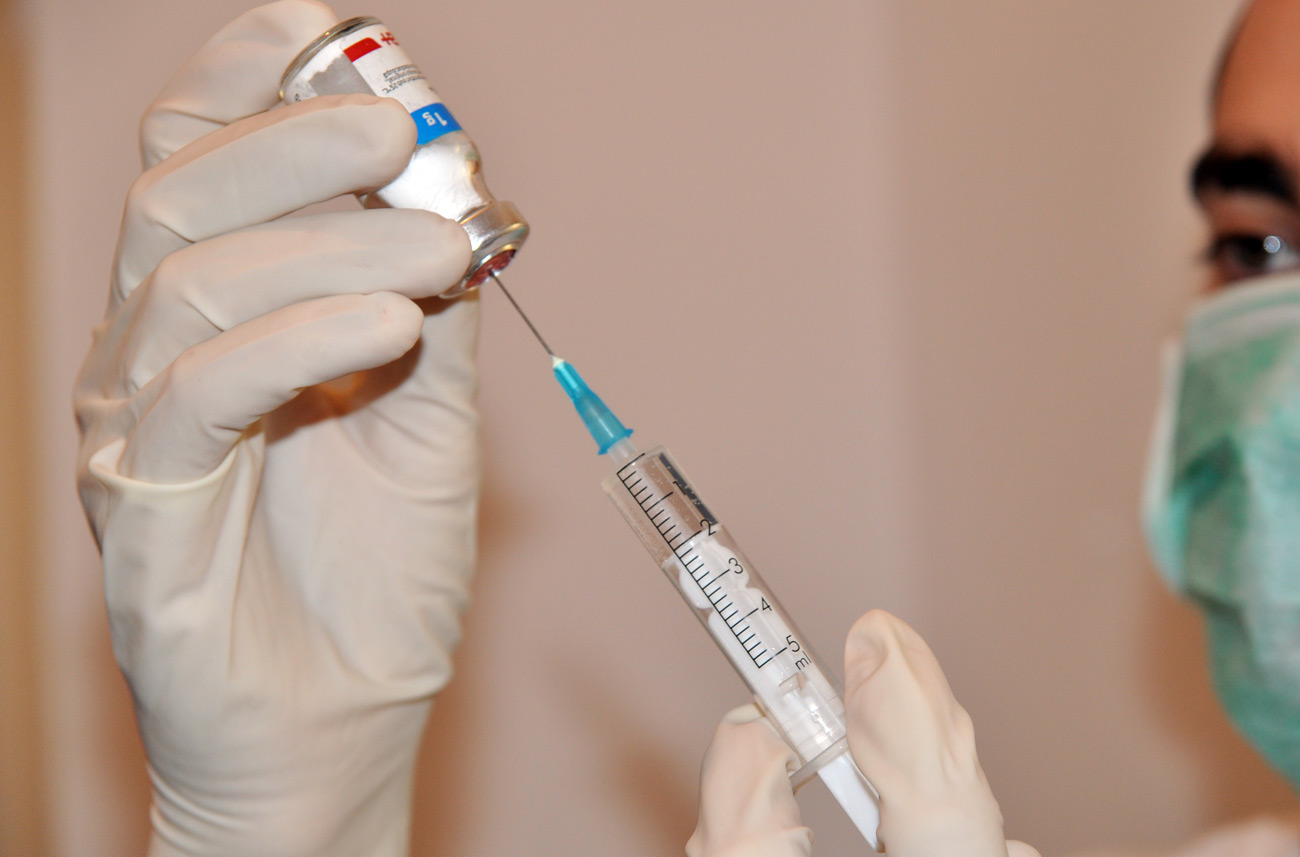 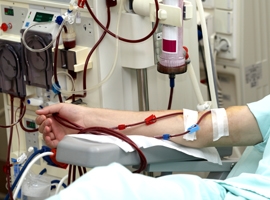 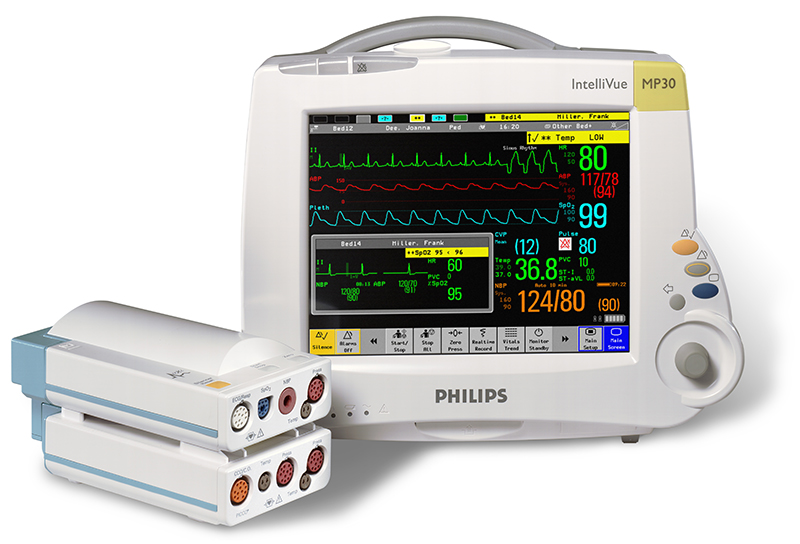 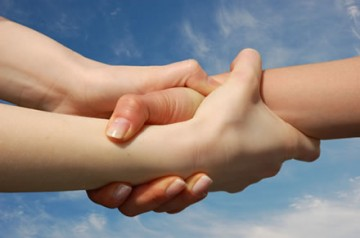